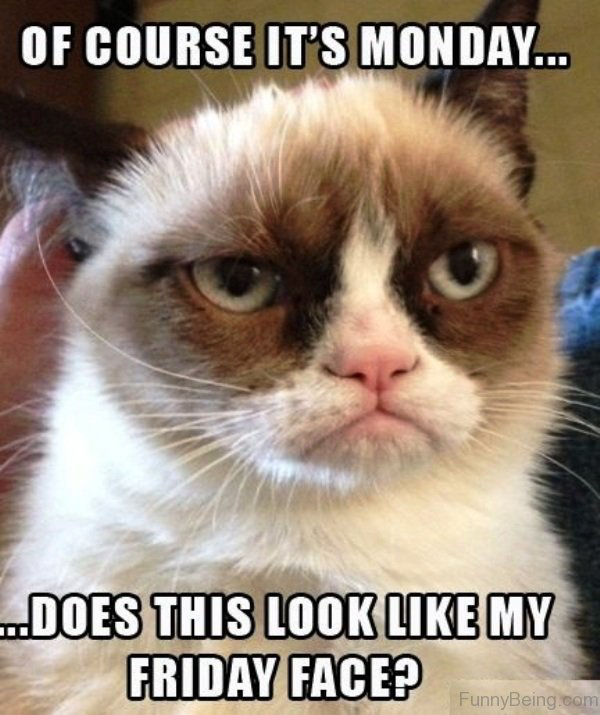 Last Class…
You wrote the “Quest” on homeostasis & water/acids/bases/ph Buffers
If not please come WEDNESDAY AFTER SCHOOL

You Read an Intro to Organic Molecules & did a word search  
If not please pick up a copy
Sooo…  What are organic molecules!?
Molecules made of Carbon

The molecules of life!
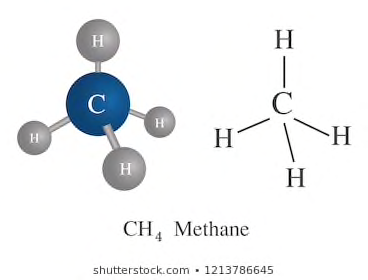 4 Major Classes of Organic Molecules:
1.  Carbohydrates	  2. Lipids    3. Proteins    4. Nucleic Acids
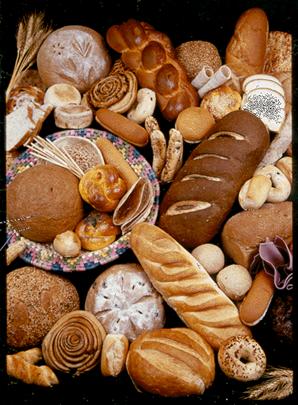 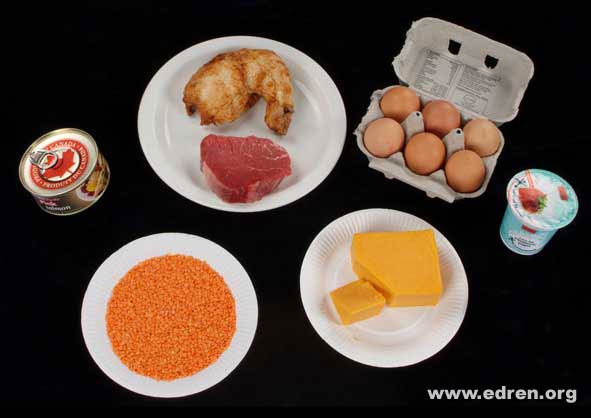 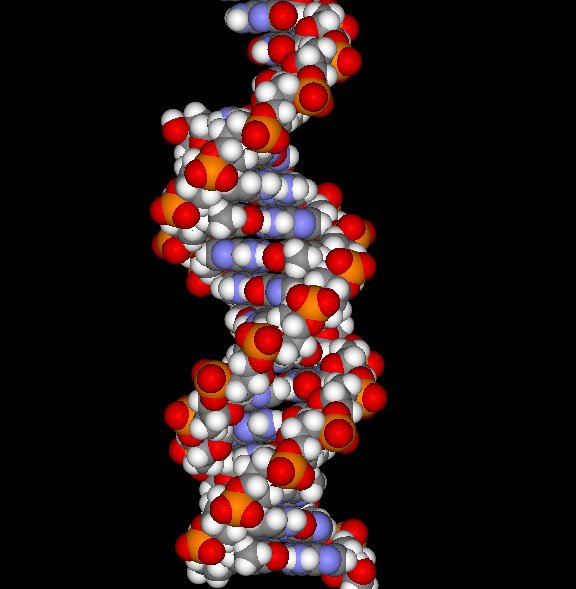 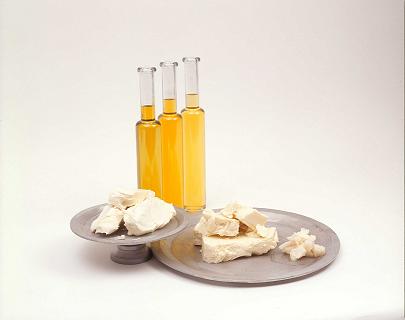 These are all examples of large macromolecules! 
They are made up of smaller units called “monomers” that join together
How do macromolecules form?
Condensation (Dehydration) Synthesis reactions BUILD macromolecules by joining monomers and releasing water
Draw this diagram:
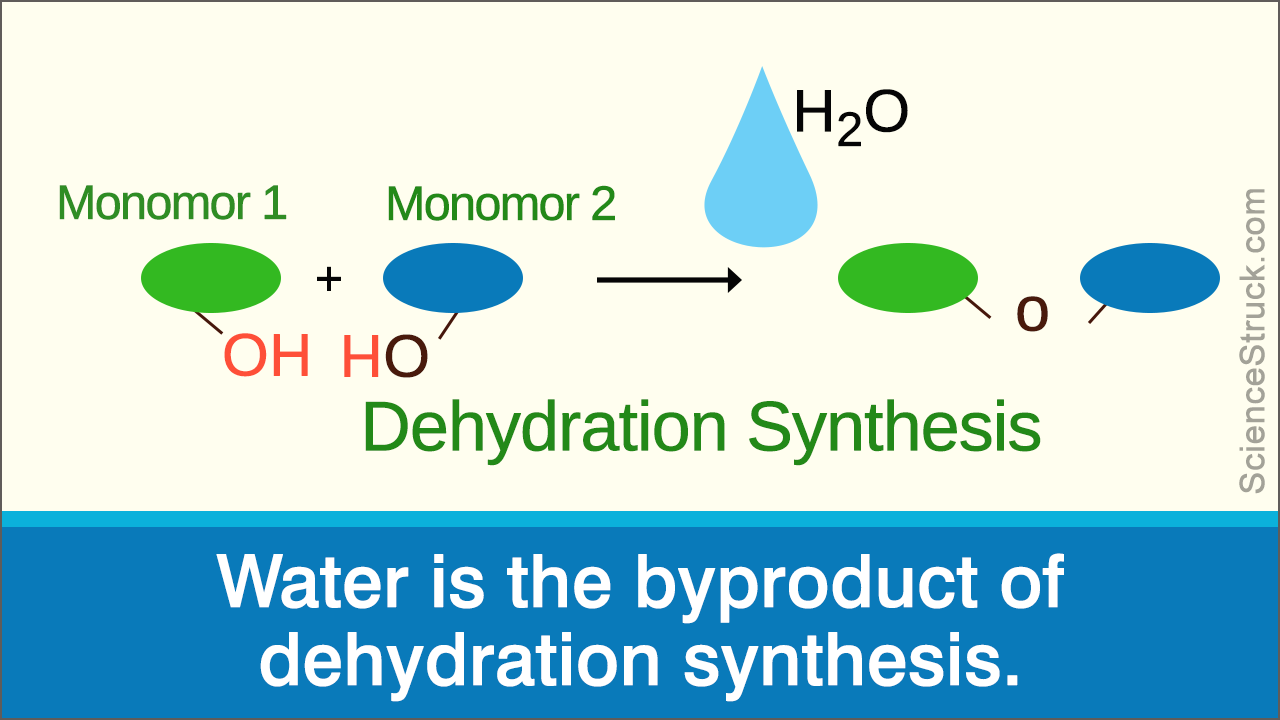 How do macromolecules break down?
Hydrolysis reactions- ADD WATER to break bonds and to separate large macromolecules into smaller units
Draw diagram:
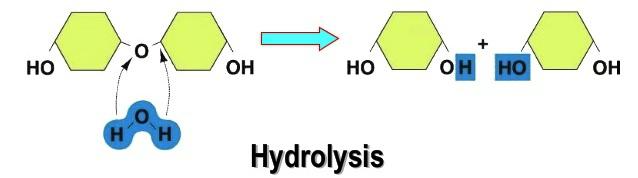 Let’s take a closer look at the first group of macromolecules:
I) CARBOHYDRATES

Sugars!

BRAINSTORM- Why are sugars important?
Did you know… this drink has 7 teaspoons of sugar!?
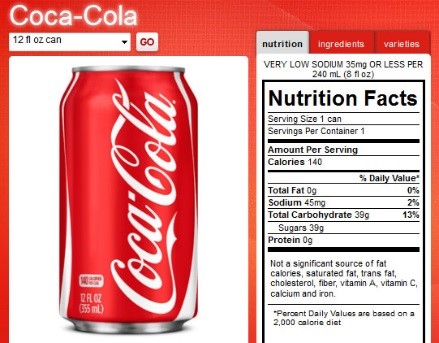 Did you know cell membranes use sugars for cell to cell recognition
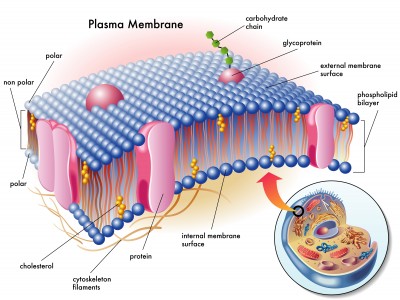 A sugary diet can lead to many health problems…
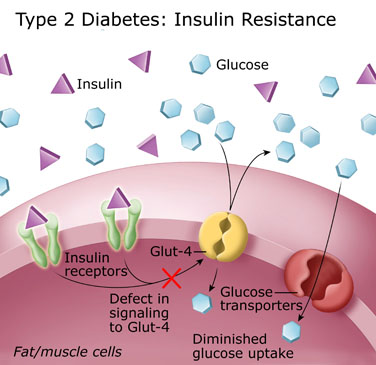 Obesity is on the rise…
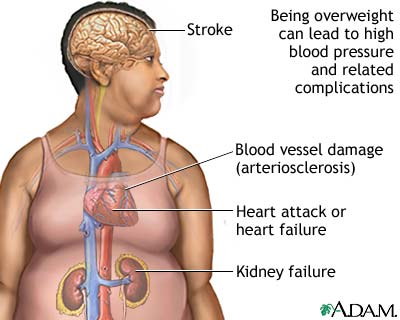 BREAKING NEWS:
	G20 Leaders to Discuss SUGAR TAX!
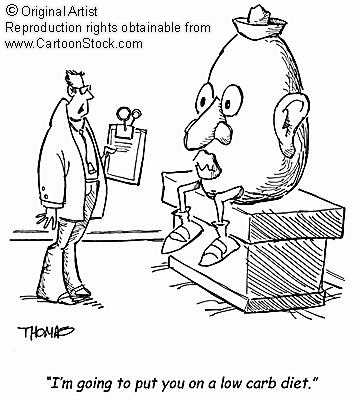 Your Mission Today
Complete the handout on Carbohydrates

We will do the first few boxes together 

Continue independently by reading Section 2.5 on Carbohydrates and Sec 2.6 on Lipids. 

Complete both sides of the handout

On a separate page do the “Studying the Concepts Qs #10-13” from pg 43 in your textbook
I. Carbohydrates
GeneralFunction: 
Quick, short term energy storage

Key Characteristics:
Molecules Involved: 

Carbon, Hydrogen and Oxygen

Ratio of Molecules:
ratio of C:H:O  is 1:2:1  

General Molecular Formula:
generic equation for carbs CnH2nOn
Simple Carbohydrates: Examples & Diagrams

-any 3 to 7 carbon in a molecule is a simple sugar called a monosaccharide.  


Ex:  Any Pentose (5-carbon sugar) 
Deoxyribose found in DNA
Ribose  in RNA

Ex: Any Hexose (6 carbon sugar)
Glucose in blood, cell’s main energy source
Fructose in fruits, sweetest of monomers
Glucose 
Found in:
Blood
Used for:
Cell’s main energy 
Source
Diagram:
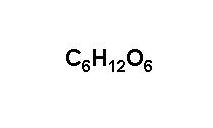 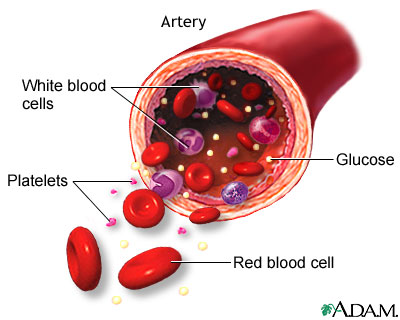 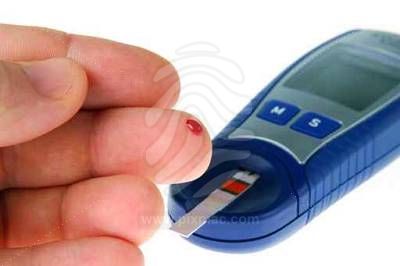 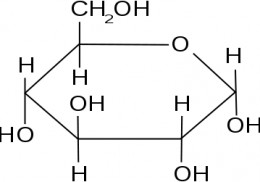 Fructose 
Found in:
Fruits
Used for:
Quick energy
Diagram:
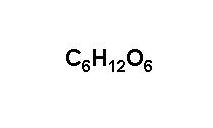 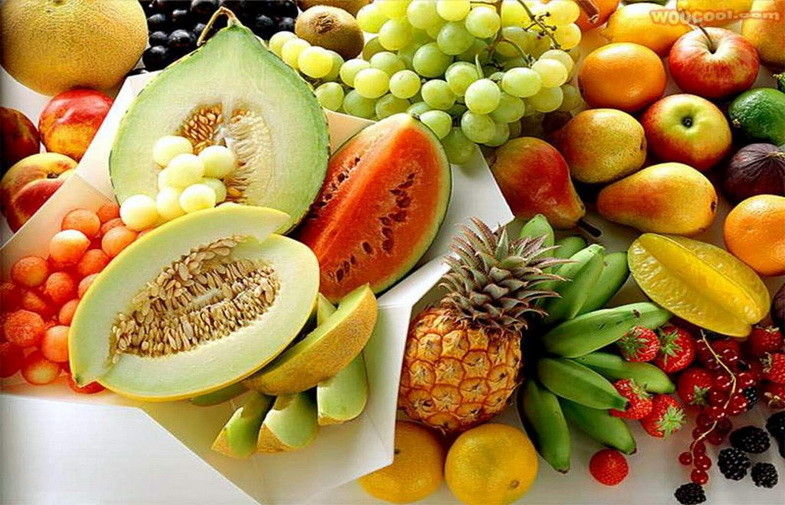 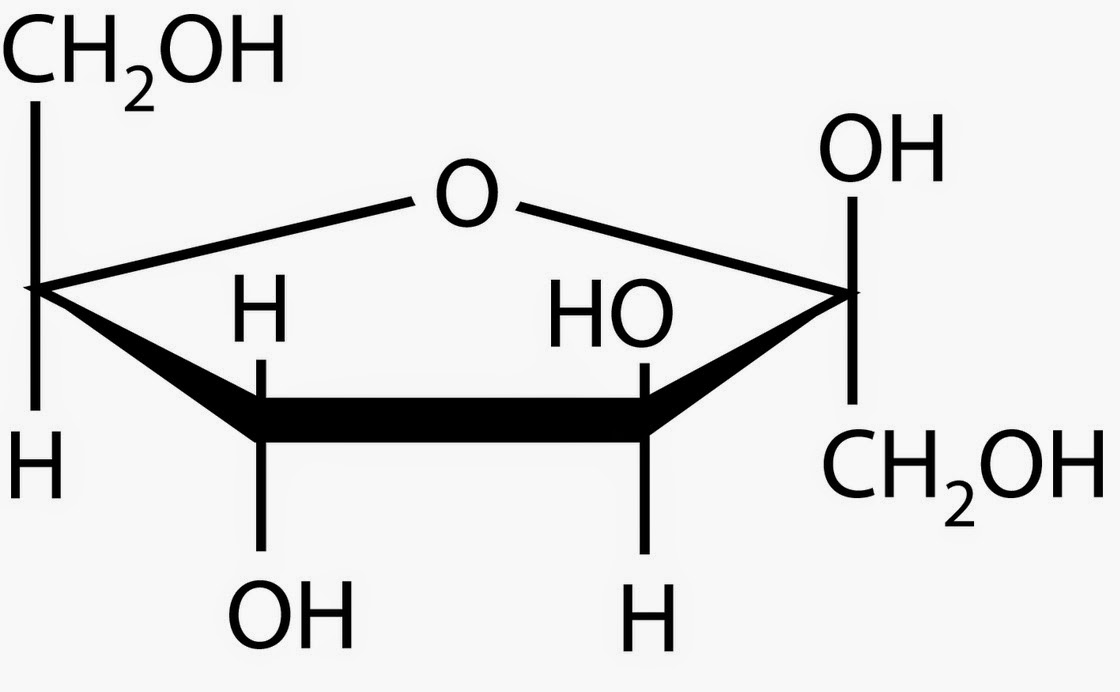 Maltose
Found in:
Not often in natural food sources, made when amylase breaks down starch 
ex) carmelized glucose
Used for:
Energy
Diagram:
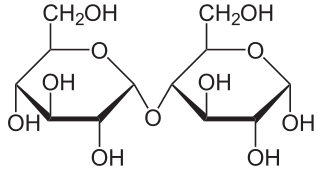 Continue independently by reading Section 2.5 on Carbohydrates and Sec 2.6 on Lipids. 

Complete both sides of the handout

On a separate page do the “Studying the Concepts Qs #10-13” from pg 43 in your textbook